일본 근대국가 성립과 대중문화 형성
일본어학과 21902089 장아영
일본 사무라이 시대
   1) 도쿠가와 막부의 몰락
   2) 메이지 유신의 시작.(동영상)
입헌군주제의 시작
개혁
일본의 대중문화에 대해
만화
  1)애니메이션
  2) 최초의 애니메이션 작품
일본 야구의 역사1)일본 프로야구
    2)일본 열도의 야구 열풍
스모의 역사
   1)스모의 국제화
가부키
   1)가부키의 역사
목차
평소에 일본문화에 대한 관심도가 높았으며 교수님의 수업을 들으면서 일본역사에 대해 좀 더 알고싶어서 이 주제를 선택하게 되었습니다. 그리고 많은 사람들에게 제가 조사한 일본의 역사 그리고 일본 문화에 대해 알려주고 싶었습니다.
선정 동기
사무라이 시대
도쿠가와 가문의 몰락
https://youtu.be/hZItYPzlomU
메이지 유신의 시작
입헌군주제의 시작
개혁
신분제도 철폐, 토지와 조세 제도 개혁, 의무교육의 실행, 우편제도 실시, 철도 건설 등
자본가들의 공장 운영권을 인정하여 공장들이 대거 설립
머리모양을 서양식으로 바꿈
일반인들도 서양식 생활 풍습 모방
의회 제도를 실행
일본의 대중문화
만화
애니메이션
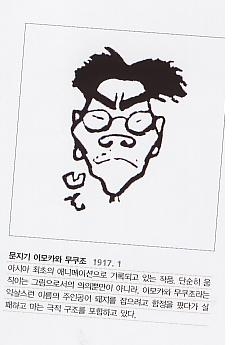 <이모카와 무쿠조>
최초의 애니메이션     작품
<모모타로. 바다의 신병>
이모카와 무쿠조.
1917년 애니메이션의 원조.
 익살스러운 주인공이 돼지를 잡으려고 했다가 실패한다는 스토리텔링을 갖고 있는 애니메이션의 시초.
그 밖의 1930년대  모모타로. 바다의 신병, 철완아톰


[출처] 일본애니메이션의 역사|작성자 새신
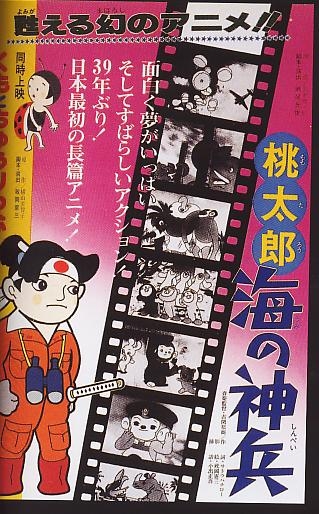 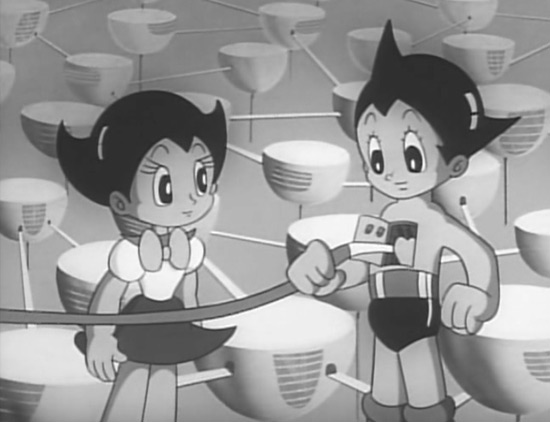 <철완 아톰>
일본 야구의 역사
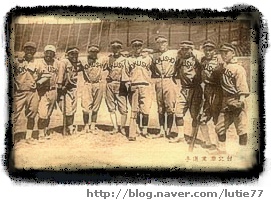 메이지 시대에 미국인 교사에 의해 전파

1878년에 일본 최초의 야구팀 니이바시 아스레틱 클럽이 창단.

일본에서 본격적으로 야구가 인기를 얻기 시작(1896년 다이이찌(第一) 고교의 활약)
일본 프로야구
일본 열도의 야구열풍
2015년 11월 12일, 비슷한 시간대에 열린 두 경기를 비교했을 때 일본 야구    국가대표팀의 경기 시청률.
스모의 역사
스모의 국제화
가부키
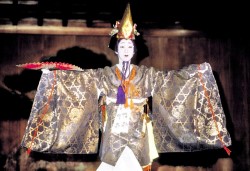 에도시대 때부터 현대까지 약  400년 까지 이어옴.

이즈모노 오쿠니라는 여성이 교토에서 가무를 시작한데서   비롯.

중세 말기에 민속예능 내지 풍속 무용.

시대의 서민의 마음과 감각을 반영.
가부키의 역사.
감사합니다.